January 2022
Enhanced Randomized and Changing MAC address (ERCM)
Date: 2022-01-03
Authors:
Slide 1
Stzphane Baron, Canon
January 2022
Revisions
R0 – Initial Version –
Slide 2
Stephane Baron, Canon
January 2022
Abstract
Current contribution describes a method to change the public MAC Address of an associated STA using a standard pseudo random generator based on shared private information. The change can be at the AP STA or non-AP STA initiative. This method makes correlation between a MAC address and a given STA very difficult for non registered STA.
Slide 3
Stephane Baron, Canon
January 2022
Overview
Specifying an Enhanced RCM (ERCM) procedure allowing the dynamic change of the MAC address of a non-AP STA when it is associated with an AP.

After association, encrypted information (ERCM key) is shared between AP and non-AP STA.
Upon AP or non-AP STA request, both AP and non-AP STA compute a new transient MAC address for the changing STA, without sharing it, by using same pseudo random generator with same parameters.
At the request for changing the MAC address of the non-AP station initiated by the AP or the non-AP STA, both AP and non-AP STA apply the MAC address change for the changing STA.
Slide 4
Stephane Baron, Canon
January 2022
ERCM Key
After association, encrypted information (ERCM key) is shared between AP and non-AP via specific action frames
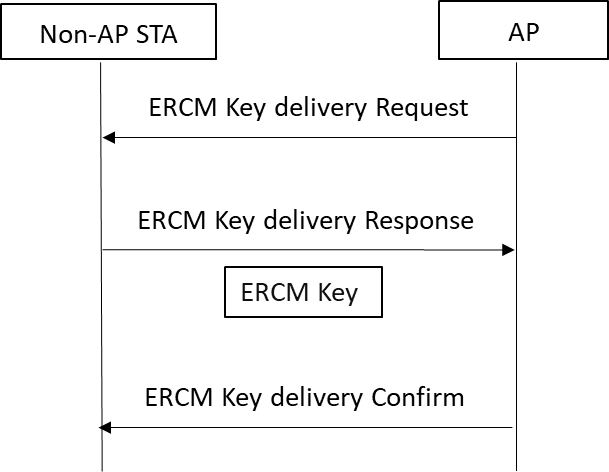 Slide 5
Stephane Baron, Canon
January 2022
New transient MAC address
Upon AP or non-AP STA request, both AP and non-AP STA compute a new transient MAC address for the changing STA, without sharing it, by using the standardized PRF-128 (section 12.7.1.2 -IEEE Std 802.11-202) with same parameters.

@MAC (n+1) = PRF-128/46( ERCM Key, “ERCM”,  @MAC (n) , 128)

From the generated 128 bits, the leftmost 46 bits (i.e. the 46 most significant bits) are selected
In addition to the 46 bits, the U/L bit of the new MAC address is set to 1, the I/G bit is set to 0
@MAC (n) corresponds to the current address MAC of the non-AP STA
Slide 6
Stephane Baron, Canon
January 2022
Synchronous change of the MAC address
At the request for changing the MAC address of the non-AP station initiated by the AP or the non-AP STA, both AP and non-AP STA apply the MAC address change for the changing STA.

AP Initiation
 ERCM intended to all the non-AP stations ERCM-capable
Use of a new ERCM IE to be included in the beacon frame including  an ERCM Change counter corresponding to the number of TBTTs until the next transient MAC address is effective
Non-AP Initiation
Use of a new action frame including  an ERCM Change date corresponding to the number of TBTTs until the next transient MAC address is effective
Slide 7
Stephane Baron, Canon
January 2022
Main principle
AP
Non-AP STA
Non-AP STA
Non-AP Initiation
AP Initiation
Beacon
AP
Non-AP STA
ERCM Change counter = k
Beacon
ERCM change Request
ERCM Change counter = k-1
ERCM Change Date
ERCM change Response
…
…
Beacon
Beacon
ERCM Change counter = 0
ERCM change Date
ERCM change Date
Slide 8
Stephane Baron, Canon
January 2022
Benefits
The user privacy is now ensured also when the non-AP STA is associated.
Slide 9
Stephane Baron, Canon
January 2022
References
IEEE 802.11-21/1854r1 – Association MAC Address based on AID (A-AMAC)
IEEE 802.11-21/1539r0 – Rotating MAC Addresses Over the Air
Slide 10
Stephane Baron, Canon
January 2022
ERCM Capability
An ERCM Capability field is used in the STA and AP to advertise their capability  to support ERCM
Insert new row in Table 9-153—Extended Capabilities field, Clause 9.4.2.26
Insert new row in Table 9-153—Extended Capabilities field, Clause 9.4.2.26
1131
Slide 11
Stephane Baron, Canon
January 2022
ERCM Action frame
Category
ERCM Action
ERCM Key delivery Request
added in the Table 9-51—Category values
ERCM Key
ERCM Action
Category
ERCM Key delivery Response
832
830
Category
ERCM Action
ERCM Key delivery Confirm
Category
ERCM Action
ERCM Change Date
ERCM change Request
Category
ERCM Action
Insert new clause at end of 9.6 Action frame format details
ERCM change Response
843
840
Slide 12
Stephane Baron, Canon